[Speaker Notes: -WELCOME IN 
PERSON & ONLINE
-INTRODUCE YOURSELF
-IF YOU ARE BETWEEN 18-30…
-UNITY NIGHTS]
JESUS IS LIFE
RECAP
[Speaker Notes: JESUS IS LIFE BIBLE PLAN
JESUS IS LIFE CHURCH SERIES RECAP
-BE BRAVE
-COME AND SEE
-DO WHATEVER HE SAYS
AND TODAY WE ARE GOING TO BE
DISCUSSING ETERNAL LIFE]
GOD’S GREAT DESIGN
[Speaker Notes: -WHY: I BELIEVE THAT JOHN 3:16 CAN 
SERVE AS A WARNING….
WHAT: SO BECAUSE OF THAT DANGER
WE ARE GOING TO BREAKDOWN 
JOHN 3:16 WHICH IS GODS GREAT 
DESIGN FOR THE WORLD TO RECIVE
HIS ETERNAL LIFE.]
16 “For God so loved the world, that He gave His only Son, that whoever believes in Him should not perish but have eternal life. 17 For God did not send his Son into the world to condemn the world, but in order that the world might be saved through
JOHN 3:1-18 ESV
18 Whoever believes in Him is not condemned, but whoever does not believe is condemned already, because he has not believed in the name of the only Son of God.
JOHN 3:1-18 ESV
WHO IS NICODEMUS?
[Speaker Notes: -JEWISH RABBI
-ONE OF THE RICHEST MEN
IN JERUSALEM.
-NICODEMUS’ FOMO
-A LOT OF US ARE NICODEMUS
(LOST, SKEPTIC, KNOW-IT-ALL)
-JOHN 3:16 AS A KID
-WE ARE GOING TO ADDRESS ALL 3]
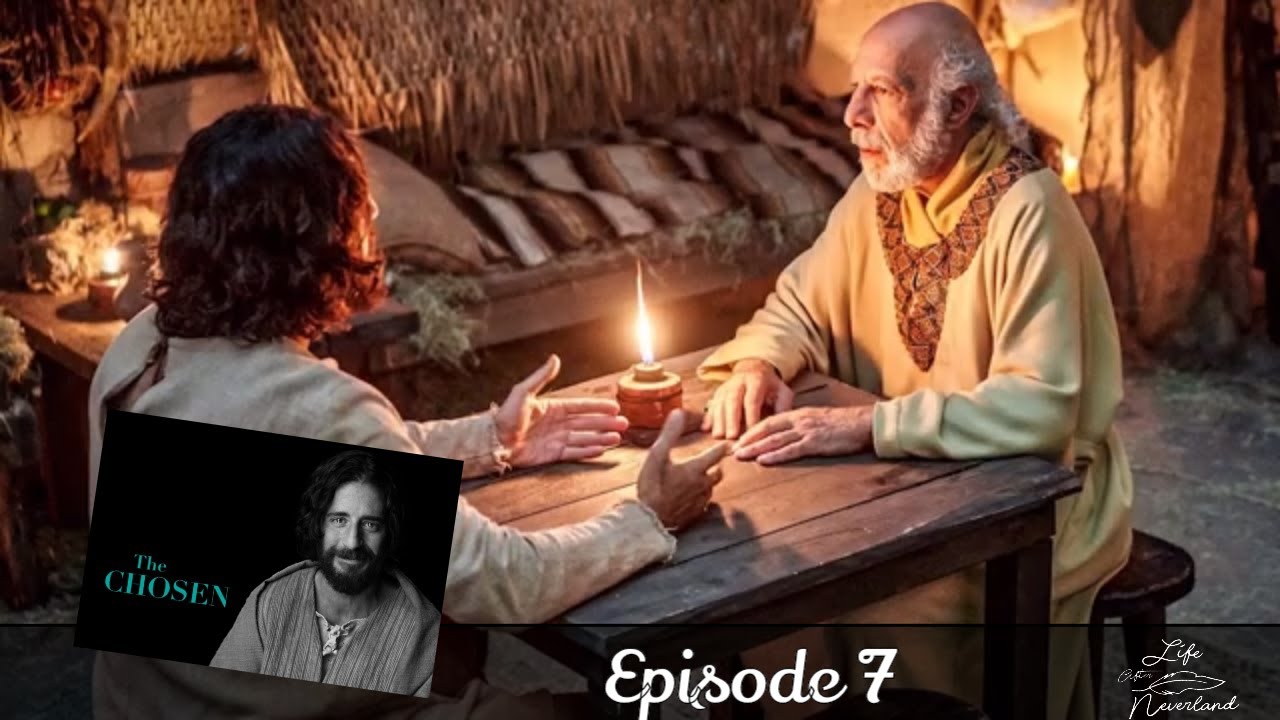 [Speaker Notes: -ADVERTISE THE CHOSEN!
-JOHN 3 WAS A CONVO FOR INVITE
-IF YOU TRUST HIM AS GOD, YOU
TRUST HIM AS CREATOR.
-GOD CREATED THE GREAT
DESIGN WHICH IS IN JOHN 3:16.
-LETS BREAK IT DOWN!]
FOR GOD SO LOVE THE WORLD
THAT HE GAVE HIS ONLY SON----------------DESIGN

THAT WHOEVER BELIEVES IN HIM-----------DUTY

SHOULD NOT PERISH--------------------------DANGER

BUT HAVE ETERNAL LIFE----------------------DESTINY
[Speaker Notes: -CREDIT JOJHN PIPER
-(READ IT IN J3:16 ORDER)
-BUT YOU WONT BE ABLE TO 
UNDERSTAND THIS BREAKDOWN
UNLESS WE START AT THE DANGER.]
DANGER
…SHOULD NOT PERISH…
[Speaker Notes: JOHN 3:16 SAYS “SHOULD NOT
PERISH…”
-CANT HAVE GOOD NEWS WITHOUT BAD NEWS.]
CONTENGECIES
JOHN 3:3…CAN’T SEE THE KINGDOM OF GOD
JOHN 3:5…CAN’T ENTER INTO THE KINGDOM OF GOD
JOHN 3:18…CONDEMNED ALREADY BECAUSE YOU HAVENT’T BELIEVED ON THE NAME OF THE SON OF GOD
[Speaker Notes: NEXT SLIDE]
CONTENGECIES
JOHN 3:36…WILL NOT SEE LIFE AND THE WRATH OF GOD REMAINS ON HIM
JOHN 15:6… THROWN AWAY LIKE A BRANCH AND WITHERS; AND THE BRANCHES ARE GATHERED, THROWN INTO THE FIRE, AND BURNED.
JOHN 6:53…YOU HAVE NO LIFE IN YOU
[Speaker Notes: -IM GOING TO MAKE A BOLD STATEMENT RIGHT NOW. 
THE FRIENDS AND FAMILY THAT YOU KNOW 
TODAY THAT ARE NOT FOLLOWING CHRIST 
COMPLETELY ARE NOT ONLY IN THE DANGER BUT 
THEY LOVE THE DANGER. THEY ARE CONTENT 
IN THAT “DANGER”]
JOHN 3:19 ESV
AND THIS IS THE JUDGMENT (CONDEMNATION): THE LIGHT HAS COME INTO THE WORLD, AND PEOPLE LOVED THE DARKNESS RATHER THAN THE LIGHT BECAUSE THEIR WORKS WERE EVIL.
[Speaker Notes: -JUDGEMENT/CONDEMNATION:
-GREEK WORD KRISIS (KREE-SIS)
-GOD IS LIGHT AND IN HIM NO 
DARKNESS AT ALL
-READ 1 JOHN 1:6 MSG
-LIFE W/O JESUS EQUALS DEATH]
JOHN 3:19 ESV
AND THIS IS THE JUDGMENT (CONDEMNATION): THE LIGHT HAS COME INTO THE WORLD, AND PEOPLE LOVED THE DARKNESS RATHER THAN THE LIGHT BECAUSE THEIR WORKS WERE EVIL.
[Speaker Notes: -HE’S NOT CONTROLLING, HE’S THE CREATOR 
(DESIGNER)
WHO DESIGNED A GREAT FORMULA 
FOR US TO ESCAPE THAT DANGER
AND THAT’S THROUGH THE GREAT
DESIGN.]
DESIGN
FOR GOD SO LOVED THE WORLD, THAT HE GAVE HIS ONLY SON…
[Speaker Notes: READ JOHN 3:16 SCRIPTURE
-GOD DESIGNED (INVENTED) A 
PLAN, INVESTED HIMSELF THROUGH
THE SON BECAUSE  HE KNEW THE
RETURN WOULD BE GREAT!
-THIS IS HOW TO ESCAPE OUT
OF THE DANGER.]
THIS JESUS, DELIVERED UP ACCORDING TO THE DEFINITE PLAN AND FOREKNOWLEDGE OF GOD, YOU CRUCIFIED AND KILLED BY THE HANDS OF LAWLESS MEN.
ACTS 2:23 ESV
[Speaker Notes: -FROM THE BEGINNING SENDING 
JESUS WAS THE STRATEGY,
THE PLAN, THE DESIGN
TO WIN THE GAME! 
NO HAIL MARY IN 4Q
GOD DIDN’T WING IT]
Yet it was the will of the Lord to crush him;    he has put him to grief;when his soul makes an offering for guilt,    he shall see his offspring; he shall prolong his days;the will of the Lord shall prosper in his hand.
ISAIAH 53:10 ESV
[Speaker Notes: -TWO THINGS THAT JESUS WANTS
TO TEACH NICO. WHICH THE WORLD IS
ON A MAN HUNT FOR IS HOW TO 
LOVE AND GIVE
-GOD CREATED US TO GIVE. 
-ASK YOURSELF, “WHEN WAS THE
LAST TIME I GAVE UP SOMETHING 
VALUABLE?” (ASIDE FROM MONEY)
-GOD IS CALLING US TO SACRIFICE THINGS
THAT ARE DEAR TO US.]
Yet it was the will of the Lord to crush him;    he has put him to grief;when his soul makes an offering for guilt,    he shall see his offspring; he shall prolong his days;the will of the Lord shall prosper in his hand.
ISAIAH 53:10 ESV
[Speaker Notes: -NICO. THOUGHT HIS LOVE WAS JUST
FOR THE JEWS BUT JESUS IS SAYING ITS
FOR THE WORLD, THIS IS HOW WE ARE TO LOVE.
-OUR LOVE SHOULD HAVE NO
PARTIALITY.
-IF YOU LOVE THOSE WHO ONLY THOSE
WHO LOVE YOU, WHERES THE REWARD?
-IF WE NEED HELP WE CAN LOOK AT THE DESIGN.
GODS LOVE FOR US IS CONTAGIOUS AND SO GOOD 
AND SHOULD MAKE YOU WANT TO WORSHIP HIM!
-NOW GOD CREATED THIS DESIGN BUT IF WE
WANT TO SEE IT IN ACTION WE HAVE A DUTY
TO FOLLOW.]
DUTY
WHOEVER BELIEVES IN HIM…
[Speaker Notes: -ESCAPE THE DANGER AND KNOW
THAT GOD DESIGNED TO SEND JESUS BUT YOU HAVE TO
BELIEVE IT! (TALK ABOUT BE BRAVE)
-BELIEVE-TRANSLATED TO MEAN
HAVE FAITH IN…
-SAME GREEK WORD USED IN JAMES 2:9
-KNOWING JESUS IS REAL VS. HAVING 
FAITH IN HIM ARE 2 BIG DIFFERENCES!!!
-LETS READ ABOUT PEOPLE 
WHO THOUGHT THEY BELIEVED BUT 
WERE CONTENT W/ KNOWING HE WAS REAL]
26 JESUS ANSWERED THEM, “TRULY, TRULY, I SAY TO YOU, YOU ARE SEEKING ME, NOT BECAUSE YOU SAW SIGNS, BUT BECAUSE YOU ATE YOUR FILL OF THE LOAVES.
JOHN 6:26-29 ESV
[Speaker Notes: -VISUAL DEMO OF JESUS AND PEOPLE
-MAYBE SOMEONE LISTENING IS IN THIS 
DANGEROUS PLACE.
-OR MAYBE YOU KNOW SOMEONE THAT 
IS IN THIS DANGEROUS PLACE!
-THESE PEOPLE WERE FOLLOWING JESUS BUT
FOR THE WRONG REASONS. (NOT FOLLOWING DUTY)
-WHY ARE YOU FOLLOWING JESUS?
-FOR THE FOOD? OR BECAUSE HES FAITHFUL?]
27 DO NOT WORK FOR THE FOOD THAT PERISHES, BUT FOR THE FOOD THAT ENDURES TO ETERNAL LIFE, WHICH THE SON OF MAN WILL GIVE TO YOU. FOR ON HIM GOD THE FATHER HAS SET HIS SEAL.” 28 THEN THEY SAID TO HIM, “WHAT MUST WE DO, TO BE DOING THE WORKS OF GOD?” 29 JESUS ANSWERED THEM, “THIS IS THE WORK OF GOD, THAT YOU BELIEVE (HAVE FAITH IN) IN HIM WHOM HE HAS SENT.”
JOHN 6:26-29 ESV
[Speaker Notes: -JESUS IS SAYING, RECOGNIZE 
THE ONE THAT GOD SENT AND 
AFTER THAT, HAVE FAITH IN
ME! THAT’S THE DUTY (OUR RESPONSIBILITY)
-WHEN WE BELIEVE IN JESUS, WE ACCEPT
THE DUTY THAT TRANSITIONS US
INTO GOD’S GREAT DESTINY FOR YOU AND I!]
DESTINY
…BUT HAVE ETERNAL LIFE
[Speaker Notes: -THIS IS OUR PURPOSE AND OUR FUTURE.
-STORY OF THE BRONZE SNAKE. (NUMB 21:5-9)
-BRONZE IS A SYMBOL OR JUDGEMENT
-SNAKE IS A SYMBOL OF SIN
-SIN WAS JUDGED, ON THE STICK FROM MOSES
AND SO WAS CHRIST. 
-YOUR SIN WAS JUDGED ON THE CROSS 
BECAUSE HE LOVES US! THAT IS YOUR DESTINY!
ETERNITY! EVERLASTING LIFE! NEVER ENDING!]
WITH LONG LIFE I WILL SATISFY HIM    AND SHOW HIM MY SALVATION.”
PSALM 91:16 ESV
[Speaker Notes: -DON’T BELIEVE THE LIE OF THE ENEMY!
-ITS APPLICABLE FOR YOU!
-YES, YOU WERE IN DANGER BUT BECAUSE OF 
GODS GREAT DESIGN AND GREAT LOVE
FOR US, WE ARE NO LONGER IN THE 
DARK, BUT IN THE LIGHT! (1 JOHN 1:7)
-THE PENALTY OF  OUR SIN IS JUDGED 
(HANDLED/DEALT WITH)]
[Speaker Notes: MESSAGE FOR THE BELIEVERS.
“I AREADY GOT THIS CHECKED”
WELL HOW MANY OF THE PEOPLE
THAT YOU HANG WITH “GOT IT CHECKED?”
-ITS AN INVITATION.
-JESUS WAS INVITING NICODEMUS
AND AFTER THAT, NICO. HAS GOOD
BIBLICAL REFERRENCES!
-REALITY OF PEOPLE WALKING IN
DARKNESS AROUND YOU ERDAY!]
[Speaker Notes: -STAND & INVITE ELDERS & PRAYER TEAM
-CSTONE IS A CHURCH WHO BELIEVES THIS G.D.
-ALTAR CALL: (NICODEMUS WAS A 
INVIATION AWAY FROM ETERNITY)
PRAYER CALL: YOUR ONE OF THOSE 3 PEOPLE
AND IF YOU ARE LOST, SKEPTIC OR 
MAYBE IN THAT KNOW-IT-ALL CATEGORY
I WANT YOU TO COME GET PRAYER.
-IF YOU’RE BELIEVING FOR A FRIEND 
TO COME TO CHRIST COME GET PRAYER!]